Ústavní právo
Ing. Mgr. Tomáš Klusák
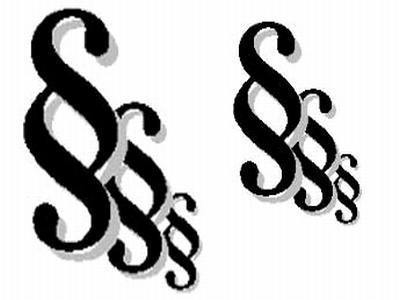 Obsah přednášky
Ústavní právo
Moc zákonodárná, výkonná a soudní
NKÚ + ČNB
LZPS
Veřejný ochránce práv
Ing. Mgr. Tomáš Klusák
Ústavní právo
Odvětví veřejného práva, jehož normy upravují nejdůležitější právní vztahy ve státě
Prameny: 
Ústava 
LZPS 
Ústavní zákony
Ing. Mgr. Tomáš Klusák
Ústava ČR (1/1993)
Základní pramen právního řádu s nejvyšší právní silou, kdy všechny zákony a právní předpisy s ní musí být v souladu
Preambule, 8 hlav a 113 článků
H1: Základní ustanovení
H2: Moc zákonodárná
H3: Moc výkonná
H4: Moc soudní
H5: NKÚ
H6: ČNB
H7: Územní samospráva
H8: Přechodná a závěrečná ustanovení
Ing. Mgr. Tomáš Klusák
Preambule a základní ustanovení
Preambule:
Přihlašuje se k tradici dávné státnosti Koruny české a státnosti československé
Zdůrazňuje nedotknutelnost lidské důstojnosti a  svobody i rovnoprávnosti občanů
Principy právní státu
Základní ustanovení:
Svrchovaný, jednotný a demokratický právní stát
Úcta k právům člověka a občana
Zdrojem státní moci je lid, který ji vykonává prostřednictvím  orgánů moci zákonodárné, výkonné a soudní
Ing. Mgr. Tomáš Klusák
Systém dělby moci
zákonodárná
výkonná
soudní
parlament
ÚS + NS +  NSS
a
Obecné soudy
Prezident
Vláda
SÚ
Senát
PS
Ing. Mgr. Tomáš Klusák
Moc zákonodárná
Náleží Parlamentu ČR
PS:
200 poslanců, princip poměrného zastoupení
Poslanec (právo volit + 21 let + ČR)
Senát:
81 senátorů, voleni většinově
6 let (každé 2 roky 1/3 výměna)
Senátor (právo volit + 40 let + ČR)
Ing. Mgr. Tomáš Klusák
Moc zákonodárná
Princip poměrného zastoupení
Procentní poměr počtu získaných mandátů ve sboru pro volební stranu odpovídá procentnímu poměru počtu hlasů ve volbách
Klauzule 5 % ve volbách
Většinový systém
1. kolo (nad 50 % všech)
2. kole (2 kandidáti, vítěz vyhrává)
Ing. Mgr. Tomáš Klusák
Zákonodárný proces
P nebo skup. P
Návrh zákona
Vláda
Senát nebo zastupitelstvo kraje
PS
Senát
Prezident
Ing. Mgr. Tomáš Klusák
Moc výkonná
Vláda (odpovědna PS)
Organizuje a zajišťuje úkoly v oblasti
Zahraniční politiky
Obrany a bezpečnosti státu
Hospodářské, sociální a kulturní výstavby státu
Kolektivní orgán ( k rozhodnutí nadpol. všech členů vlády)
Ministerstva zajišťují výkon státní správy na jednotlivých úsecích
Ing. Mgr. Tomáš Klusák
Moc výkonná
Prezident republiky
Hlava státu
Představitel samostatnosti a svrchovanosti
5 let a max. 2x po sobě
Přímá volba
1. kolo (nadpol. většina všech platných hlasů oprávněných voličů)
2. kolo (2 nejúspěšnější kandidáti ---- vítěz)
Návrh (petice 50 000 podpisů x 20 P nebo 10 S)
Ing. Mgr. Tomáš Klusák
Prezident republiky
Pravomoci samostatné:
Jmenuje předsedu vlády a další členy vlády
Jmenuje soudce Ústavního soudu
Udílí milosti, suspenzivní právo veta, podpis zákonů
Jmenuje prezidenta + viceprezidenta NKÚ
Jmenuje  členy Bankovní rady ČNB
Pravomoci se spolupodpisem člena vlády:
Zastupuje stát navenek
Sjednává ratifikuje MS
Vrchní velitel ozbrojených sil
Jmenuje soudce
Propůjčuje a uděluje státní vyznamenání
Ing. Mgr. Tomáš Klusák
Soudní moc
Viz minulá přednáška 
Ing. Mgr. Tomáš Klusák
NKÚ
Sídlo Praha, v čele prezident NKÚ
Nezávislý orgán vykonávající kontrolu hospodaření se státním majetkem a státními finančními prostředky, kontrola státního závěrečného účtu, plnění státního rozpočtu
Účelnost a hospodárnost a soulad s PP při využívání prostředků daňových poplatníků
Předkládá zprávu PS
Ing. Mgr. Tomáš Klusák
ČNB
Nezávislost (personální, finanční, funkční, institucionální)
Hlavním úkolem je cenová stabilita
Určuje měnovou politiku, vydává bankovky a mince, řídí  peněžní oběh
Bankovní rada
Guvernér a 2 viceguvernéři
4 členové bankovní rady
6 let
Ing. Mgr. Tomáš Klusák
Územní samospráva
Obce a kraje
Základní jednotkou je obce
14 krajů 
Samostatná působnost (samospráva) a přenesená působnost (státní správa)
Zastupitelstvo, rady, starosta (hejtman)
Obecně závazné vyhlášky a nařízení
Ing. Mgr. Tomáš Klusák
LP
LP jsou základní a přirozená práva člověka jako lidské bytosti, jež vyjadřují podstatu lidské důstojnosti
VÚLP(1948)
ZP pro každého člověka na světě bez ohledu na rasu, barvu pleti, pohlaví, jazyk, náboženství či politický názor
Ing. Mgr. Tomáš Klusák
LZPS
Lidé jsou svobodní a rovní v důstojnosti a  právech
ZPS jsou nezadatelná, nepromlčitelná, a nezrušitelná
LZPS:
Lidská práva a svobody
Práva národnostních a etnických menšin
Hospodářská, sociální a kulturní práva
Právo na soudní a jinou právní ochranu
Ing. Mgr. Tomáš Klusák
LZPS
Základní práva a svobody
Právo na život, zákaz nucených prací, právo na soukromí, nedotknutelnost osoby, právo na lidskou důstojnost, osobní čest a dobrou pověst, právo na svobodu myšlení a svědomí či náboženské vyznání
Politická práva
Svoboda projevu, právo na informace, petiční právo, právo se sdružovat, volební právo, právo na odpor, právo na účast na věcech veřejných
Ing. Mgr. Tomáš Klusák
LZPS
Práva národnostních a etnických menšin
Rozvoj vlastní kultury
Právo rozšiřovat a přijímat informace v mateřském jazyku
Právo sdružovat se v národnostních spolcích
Ing. Mgr. Tomáš Klusák
LZPS
Hospodářská, sociální a kulturní práva
Právo na práci,  právo na svobodnou volbu povolání
Právo na stávku
Právo na vzdělání
Právo na odměnu za práci
Právo na příznivé životní podmínky a na informace o stavu životního prostředí
Ing. Mgr. Tomáš Klusák
LZPS
Právo na soudní a jinou právní ochranu
Právo na ochranu soudem a nebo jiným orgánem
Právo na spravedlivý proces
Právo na obhajobu
Právo odepřít výpověď
Právo na rozhodnutí bez zbytečných průtahů
Ing. Mgr. Tomáš Klusák
Veřejný ochránce práv
Sídlo Brno, od roku 2000
Volen PS na 6 let
Prošetřováním stížností občanů na postup, rozhodování nebo nečinnost orgánu veřejné správy
Působnost
Ministerstva, správní úřady, krajské úřady, města a obce, Policie ČR, Armáda ČR, Vězeňská služba ČR…
NE Parlament, prezident, vláda, NKÚ, soudy, státní zastupitelství, zpravodajská služba ČR a vyšetřovatel ČR
Ing. Mgr. Tomáš Klusák
Otázky???
Ing. Mgr. Tomáš Klusák
Děkuji za pozornost
Literatura
TOMANCOVÁ, SCHELLE K., SCHELLEOVÁ, I., HYNŠT, A., Základy práva (nejen) pro školy. Jaroslava Tomancová a kolektiv. 1. vyd. Boskovice: ALBERT, 2007. 360 s. Právo. ISBN 80-73-26-110-3
Zákon č. 1/1993 Sb. (Ústava ČR)
Zákon č. 23/ 1991 Sb. (Listina základních práva svobod)
Ing. Mgr. Tomáš Klusák